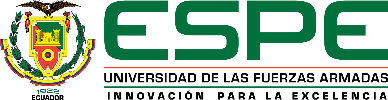 DEPARTAMENTO DE CIENCIAS ECONÓMICAS, ADMINISTRATIVAS Y DE COMERCIO CARRERA DE INGENIERÍA EN ADMINISTRACIÓN TURÍSTICA Y HOTELERA TRABAJO DE TITULACIÓN, PREVIO A LA OBTENCIÓN DEL TÍTULO DE INGENIERO EN ADMINISTRACIÓN TURÍSTICA Y HOTELERA 
TEMA: “ANÁLISIS DE LOS IMPACTOS SOCIOCULTURALES 
GENERADOS POR EL TURISMO, EN LA COMUNIDAD
 SAN CLEMENTE, CANTÓN IBARRA” AUTORES: CADENA ALBUJA, CARLA ELIZABETH
                              CHOLCA ULCUANGO, DIANA ALEXANDRA 

 DIRECTORA: Lcda. ACOSTA MEJÍA, ELOÍSA SUSANA
  SANGOLQUÍ
 2018
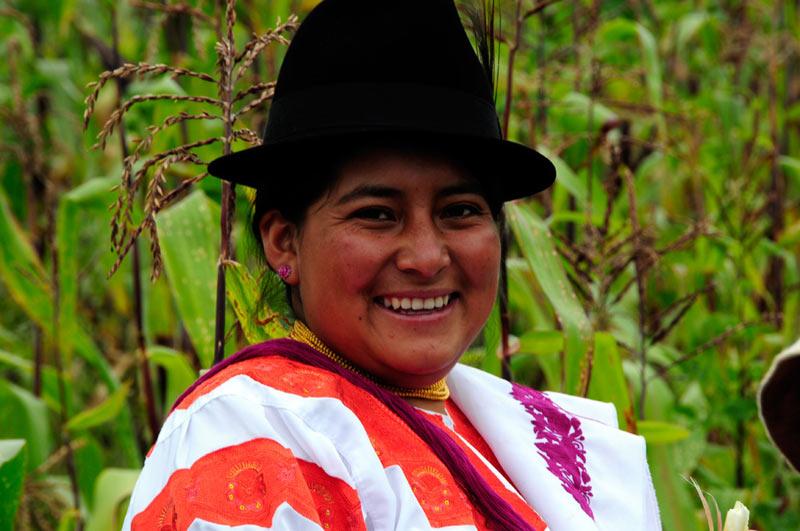 "Cuando los países se desmoronan y se caen lo único que queda de ellos es la cultura, por eso es tan importante. Un país sin cultura va a la desaparición" 

Alejandro Jodorowsky
IMPORTANCIA DE LA INVESTIGACIÓN
Interacción turista-residente
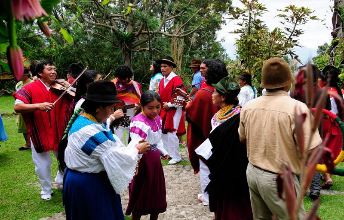 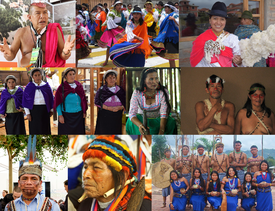 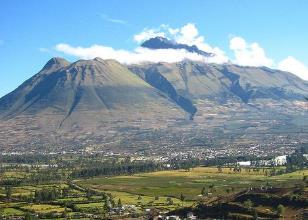 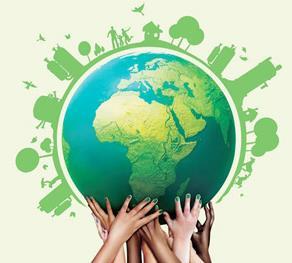 13 nacionalidades
Desarrollo turístico/Sustentabilidad
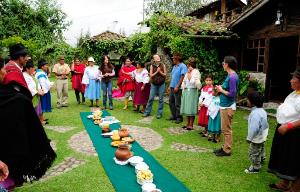 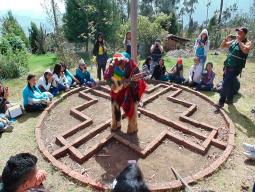 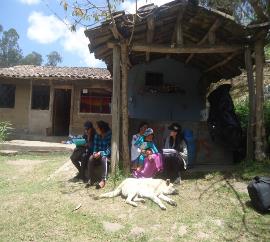 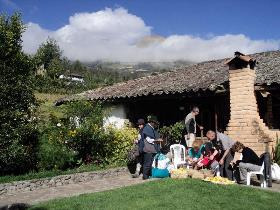 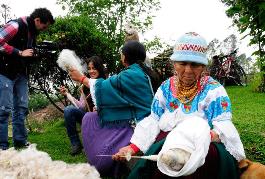 Paukar Raymi
 Inti Raymi
Kolla Raymi 
Kapac Raymi.
-Acoger costumbres foráneas
-Calidad de vida
-Construcción obras

.
1970
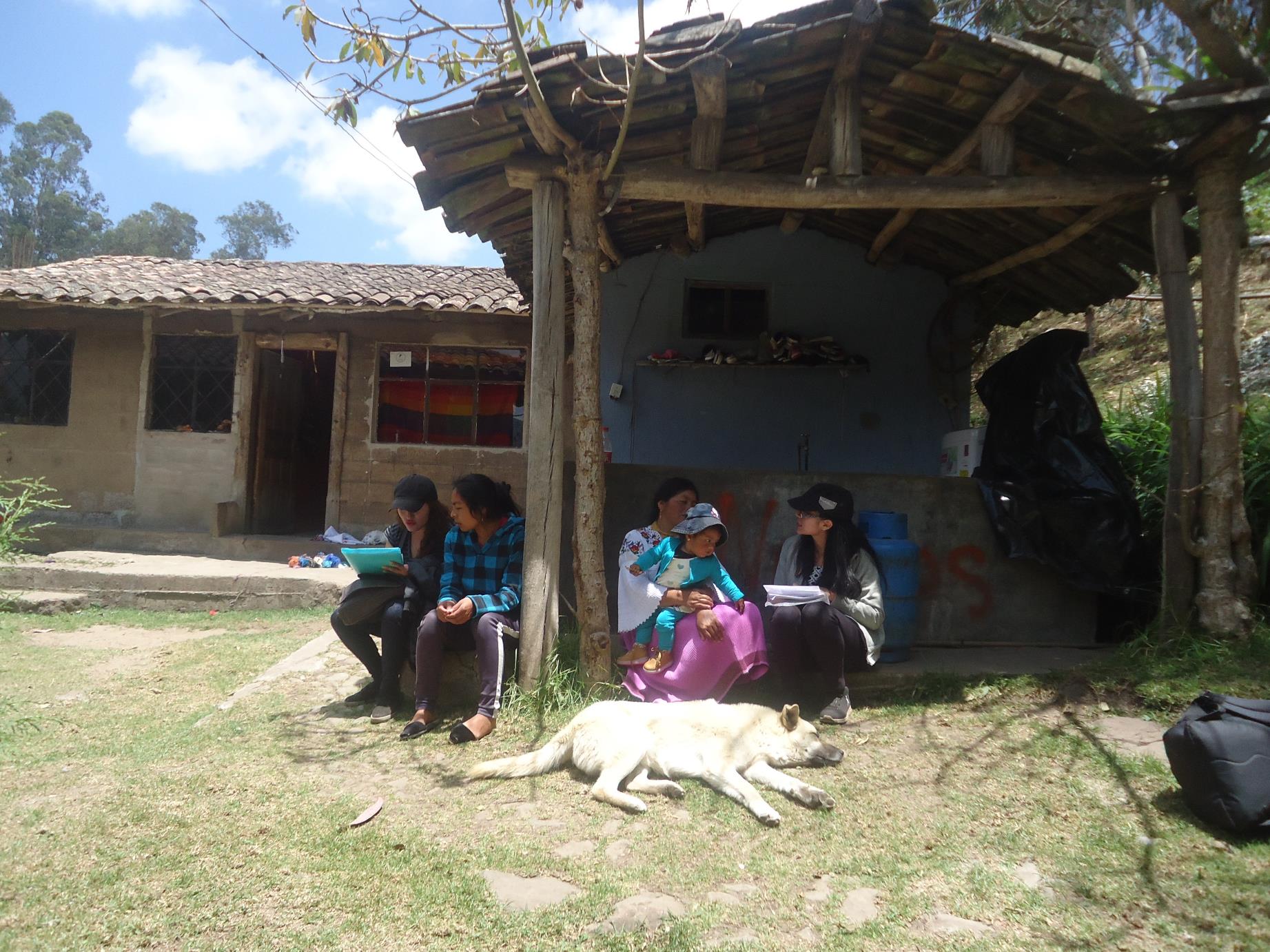 OBJETIVO GENERAL
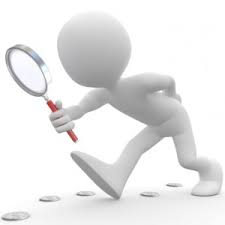 SALVAGUARDAR
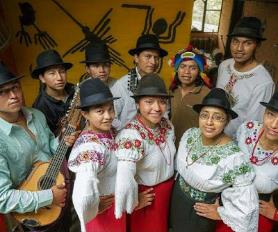 FINALIDAD
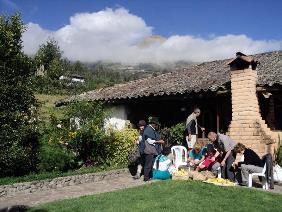 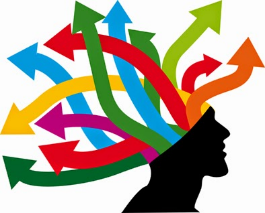 CULTURA
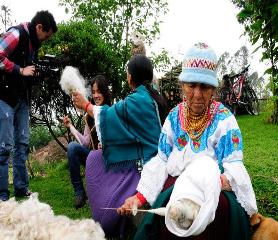 INFLUENCIA
ALTERNATIVAS
POBLACIÓN AUTÓCTONA
IDENTIDAD
OBJETIVOS ESPECÍFICOS
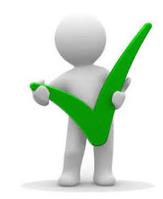 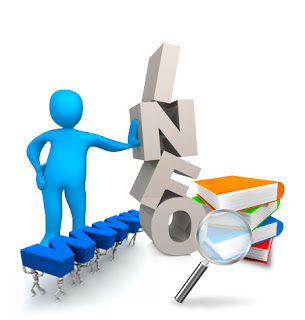 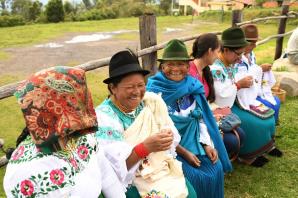 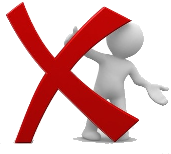 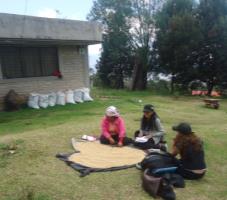 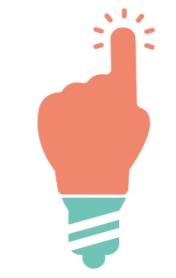 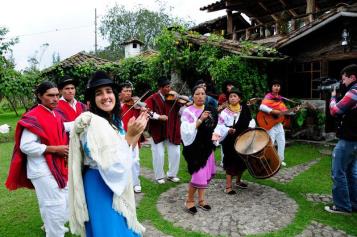 MANEJO ADECUADO
MARCO TEÓRICO
TEORÍA DE LA CULTURA
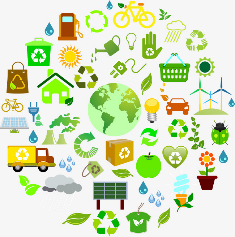 -Describir  cultura
-Explicar cambios
-Entender causas
Perspectiva  antropológica
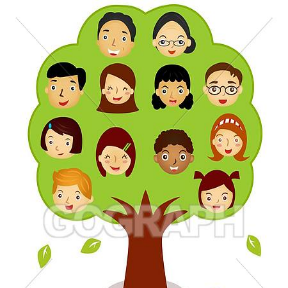 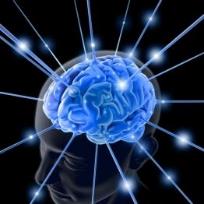 Cambios
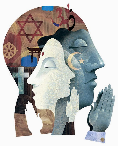 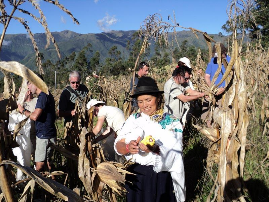 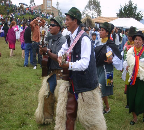 Grupo de cualidades y resultados
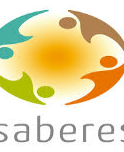 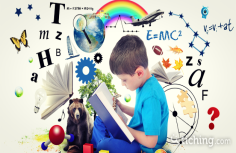 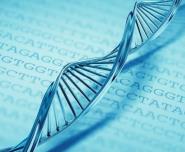 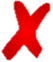 Interacción
Habilidades, valores, creencias, hábitos
MARCO TEÓRICO
TEORÍA DEL DESARROLLO LOCAL
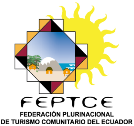 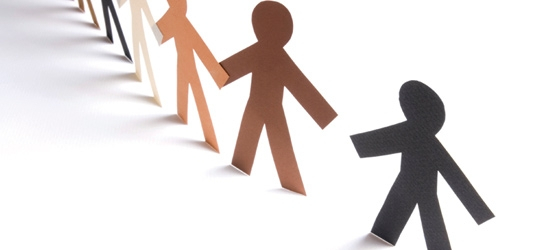 Derecho para continuar con costumbres y prácticas
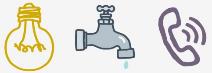 Construcciones sociales
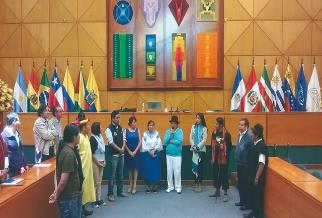 Cohesión comunitaria
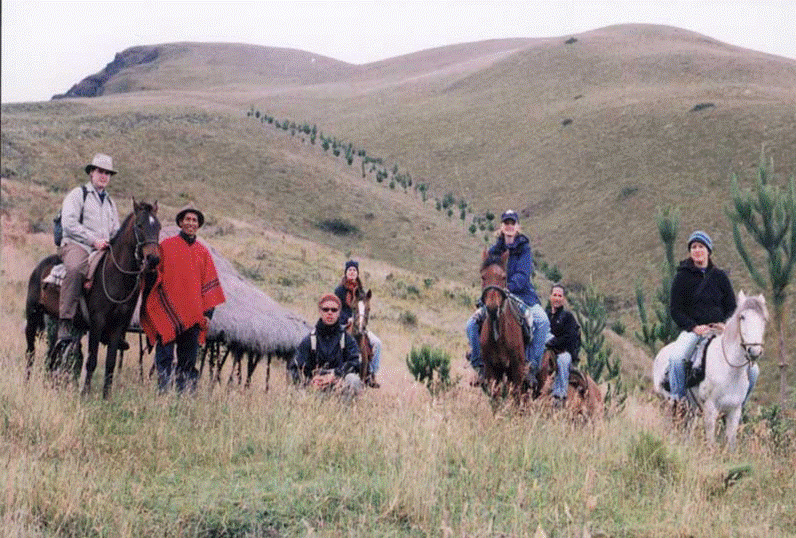 Legalidad
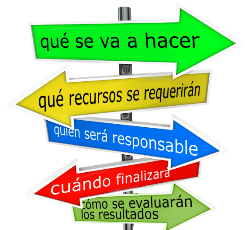 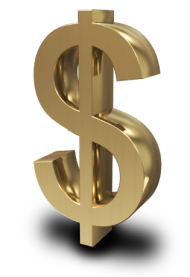 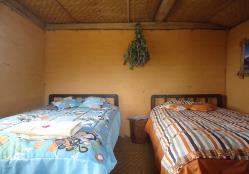 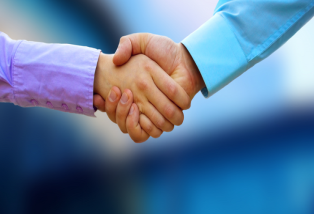 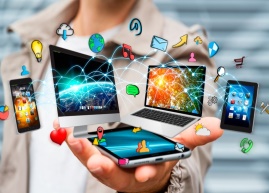 Emprendimientos
MARCO REFERENCIAL
COMUNIDAD PIJAL BAJO
COMUNIDAD TSÁCHILA CHIGÜILPE
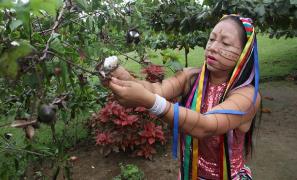 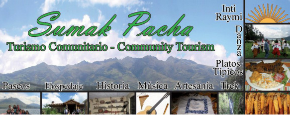 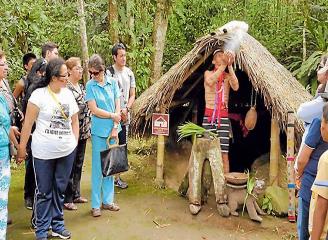 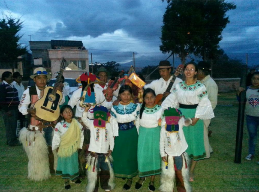 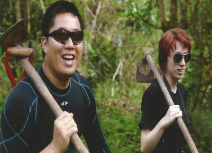 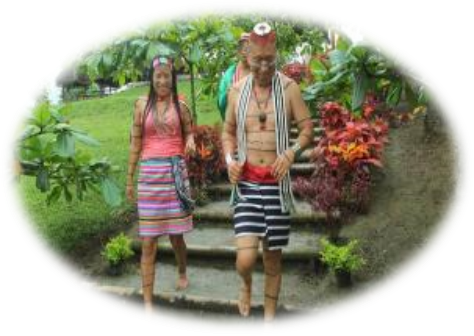 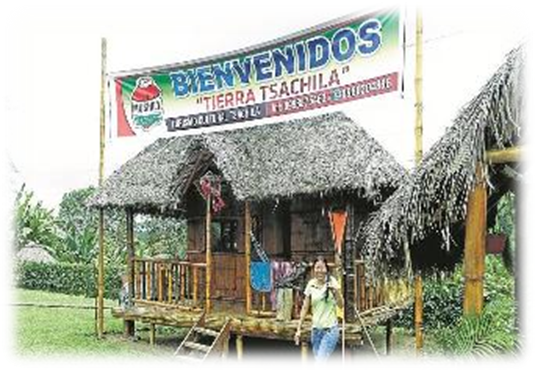 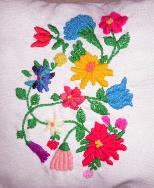 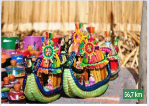 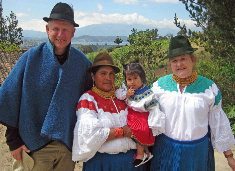 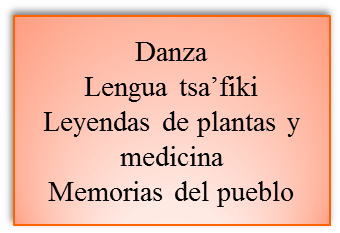 Idioma:
2018-70%
2014-45%
Talleres:
Bordados, totora y clases del idioma
Museo Etnográfico Tsáchila
6 centros culturales
COMUNIDAD SACHA ÑAMPI
ISLA DE TAQUILE
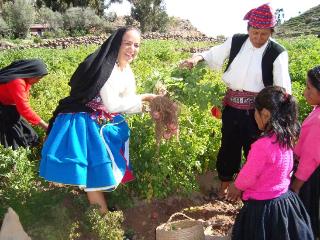 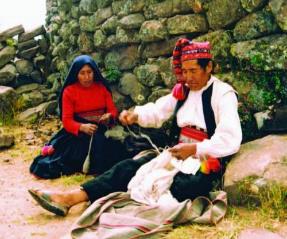 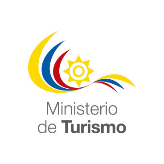 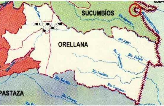 2012
Parque Nacional Yasuní
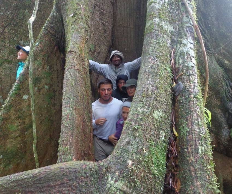 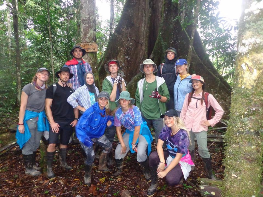 Perú, lago Titicaca
Patrimonio cultural intangible
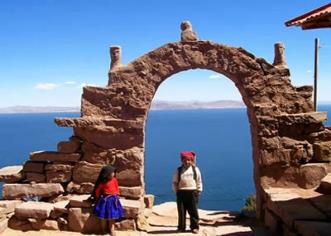 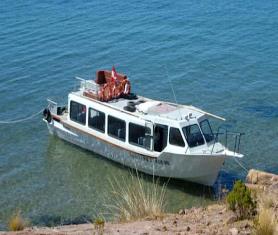 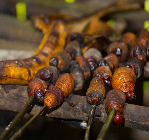 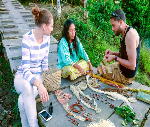 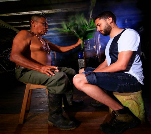 Tienda de artesanías-Museo
12h-3h30
METODOLOGÍA
Cuantitativo
Enfoque de la investigación
Encuestas
Instrumentos de recolección de información
Cualitativo
Entrevistas
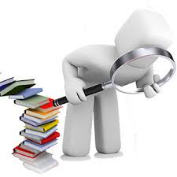 Ficha de observación
Por su finalidad: aplicada
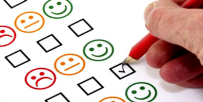 Censo
Por las fuentes de información: documental/campo
Cobertura de las unidades de análisis
Tipología de la investigación
Muestra
Por las unidades de análisis: in situ
Procedimiento para tratamiento y análisis de información
Por el control de las variables:
No experimental
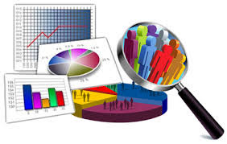 SPSS / Microsoft Excel
Por el alcance  Descriptivo:
Descriptivo
RESULTADOS
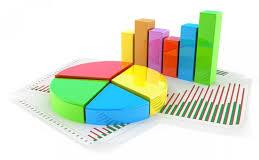 ENCUESTA PRESTADORES DE SERVICIOS TURÍSTICOS COMUNITARIOS
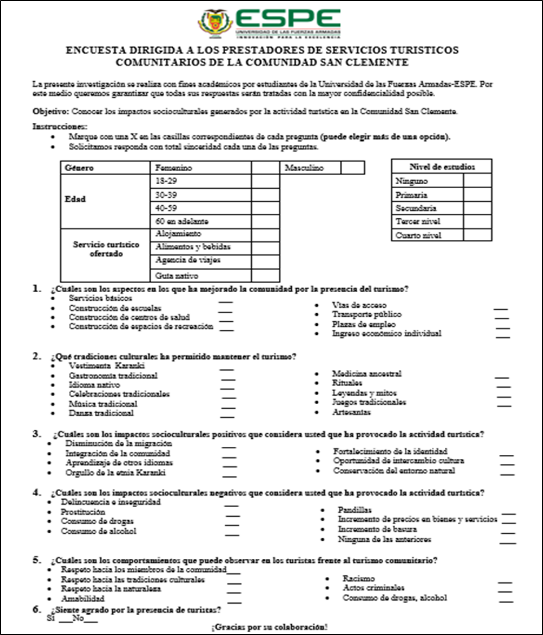 Género

Edad

Nivel de estudios

Servicios ofertados

Aspectos que ha mejorado

Tradiciones culturales
Impactos socioculturales positivos

Impactos socioculturales negativos

Comportamiento del turista

Agrado por presencia de turistas
17 familias
/34 personas
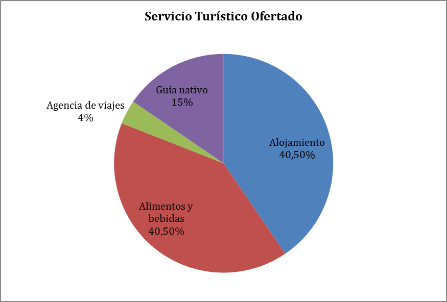 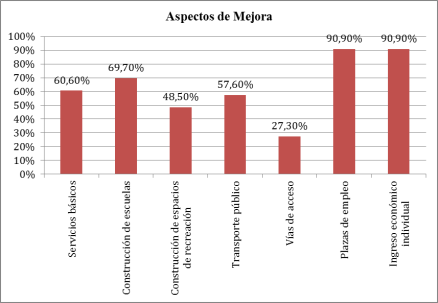 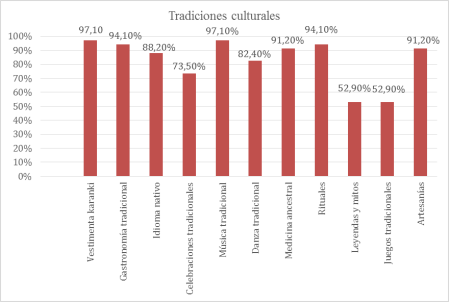 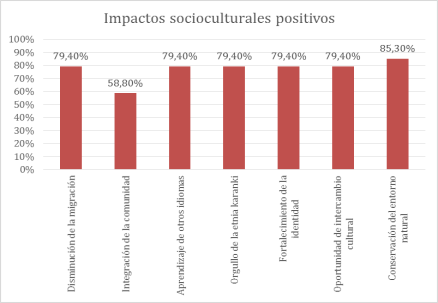 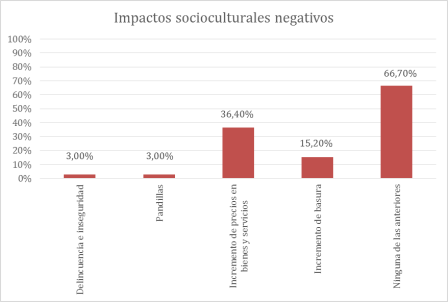 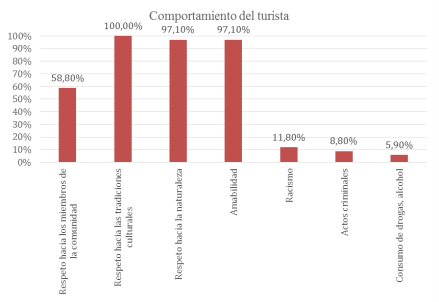 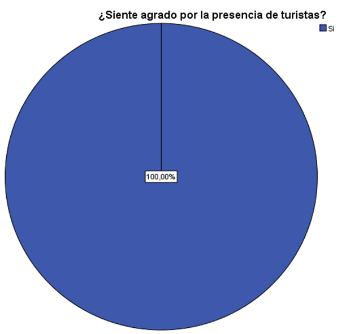 ENCUESTA POBLACIÓN
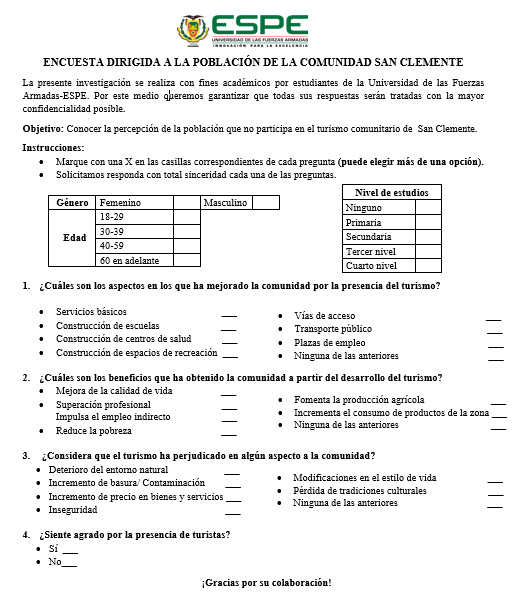 Género

Edad

Nivel de estudios

Aspectos que ha mejorado

Beneficios

Perjuicios

Agrado por presencia de turistas
188 personas
Perfil:
40-59 años
Superior
ENCUESTA TURISTAS
123 turistas
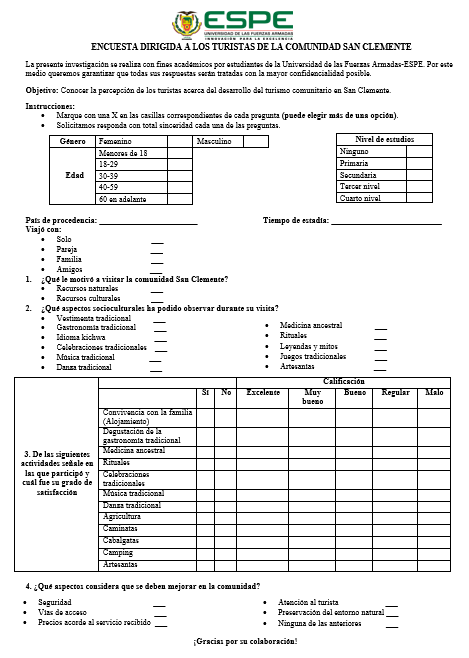 Motivo de la visita

Aspectos socioculturales observados

Actividades que participó / grado de satisfacción

Aspectos de mejora
Género

Edad

Nivel de estudios

País de procedencia

Tiempo de estadía

Viajó con
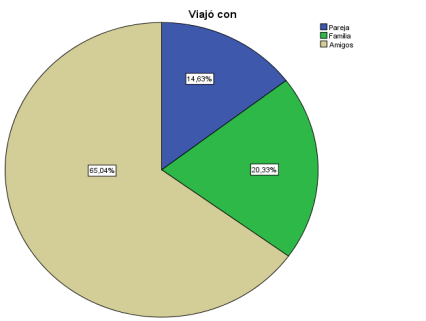 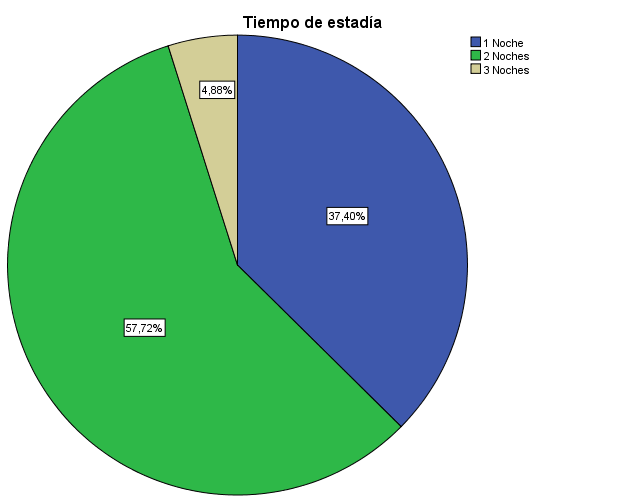 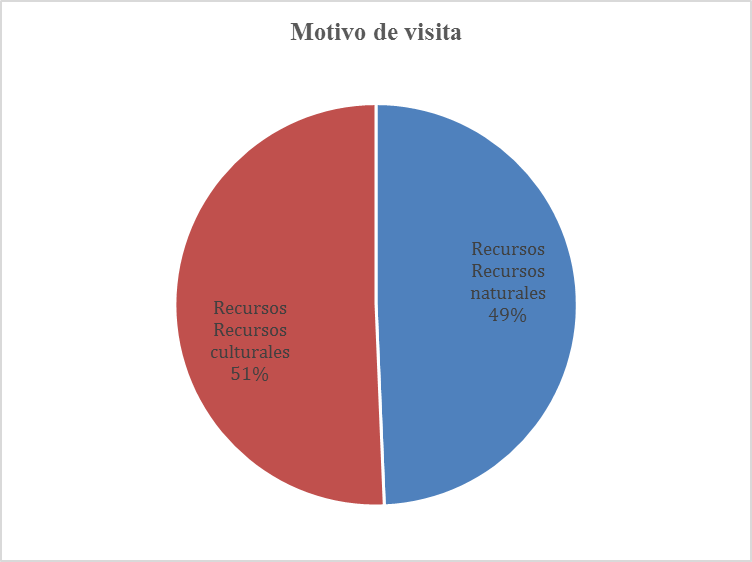 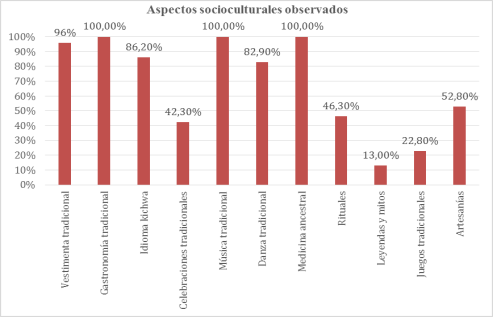 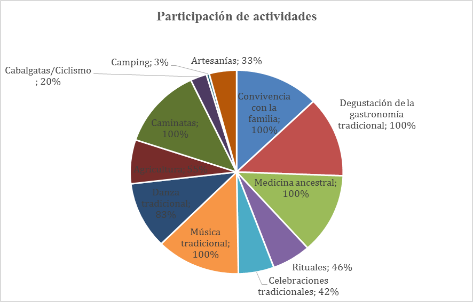 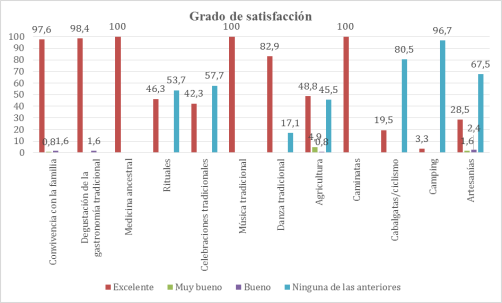 ENTREVISTAS
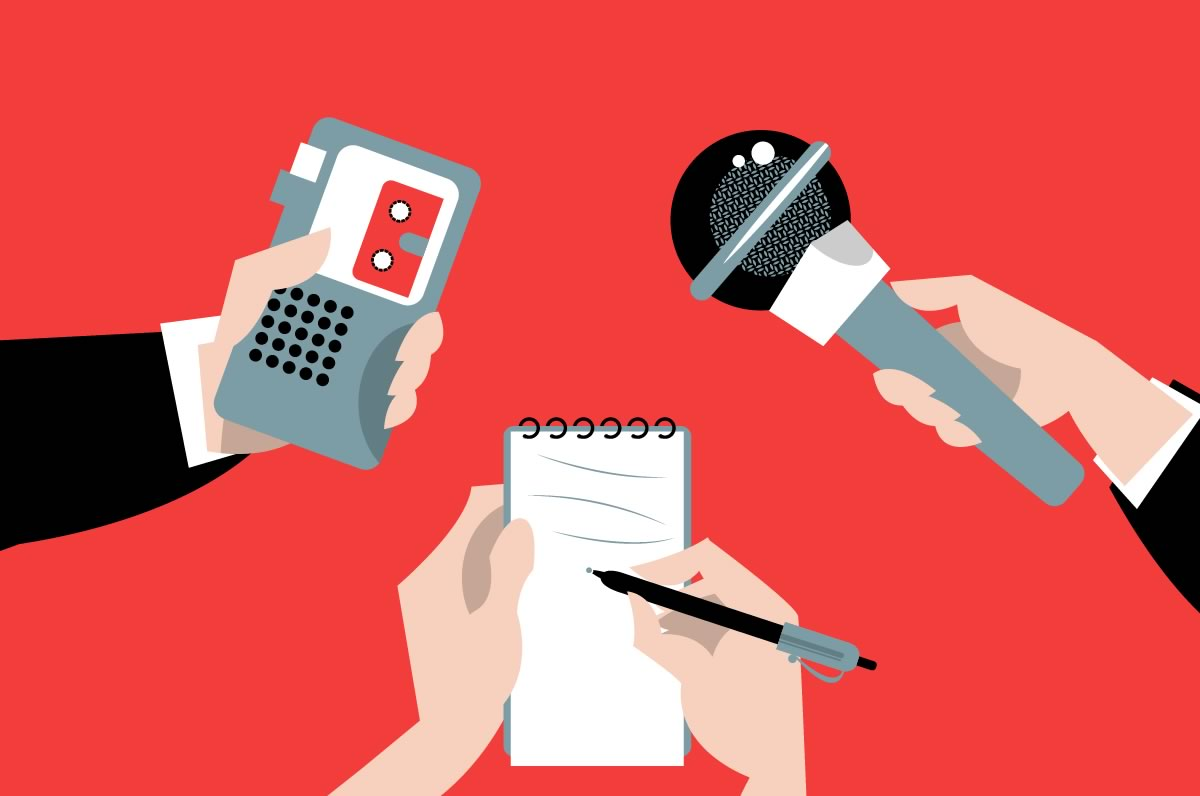 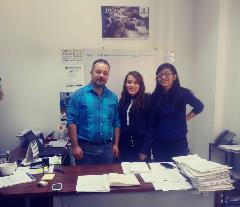 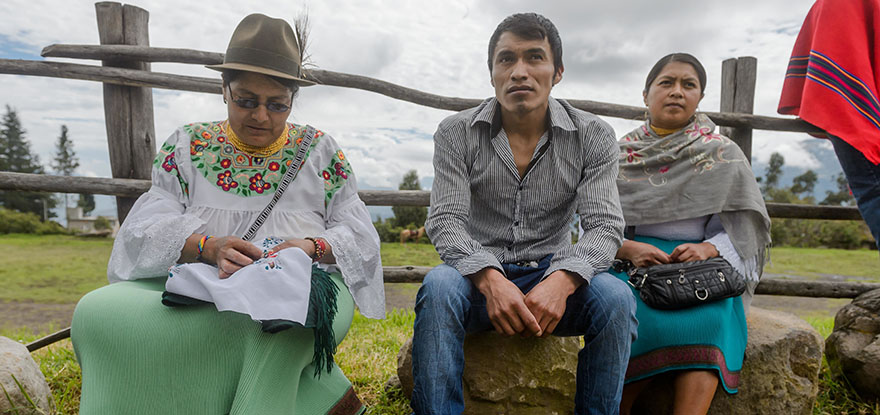 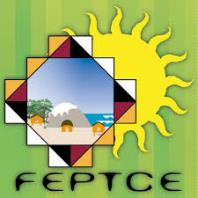 FICHA DE OBSERVACIÓN
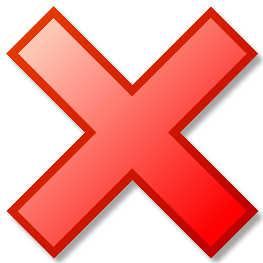 Aspecto social
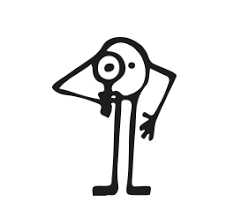 Fuentes de empleo
Migración
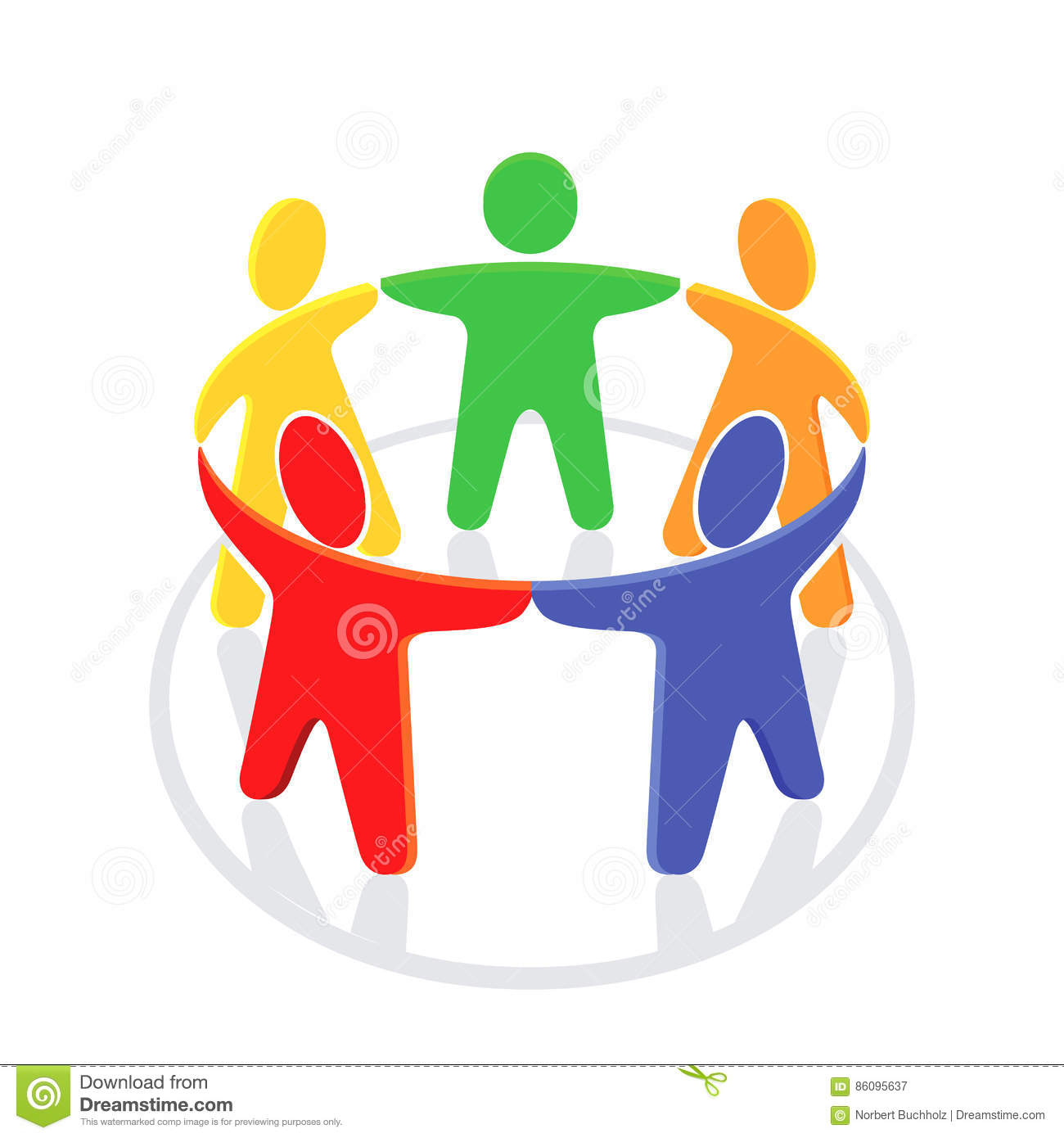 Delincuencia e inseguridad
Pandillas
Actos delictivos
Consumo de drogas/alcohol
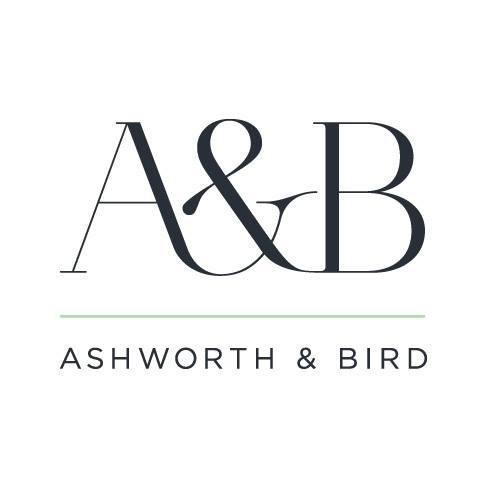 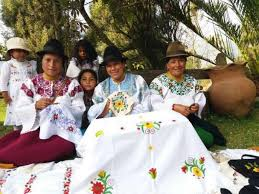 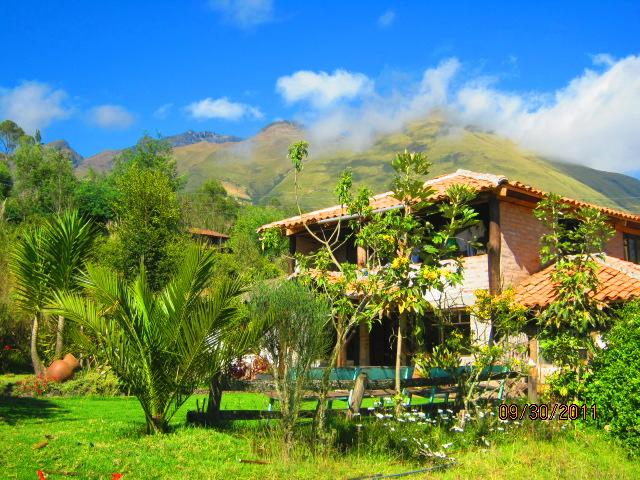 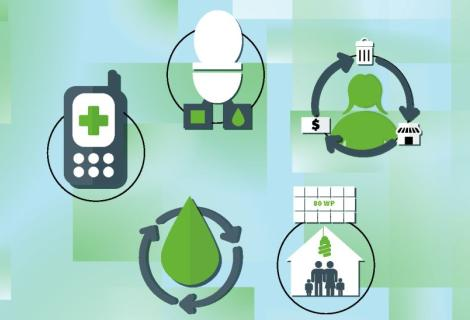 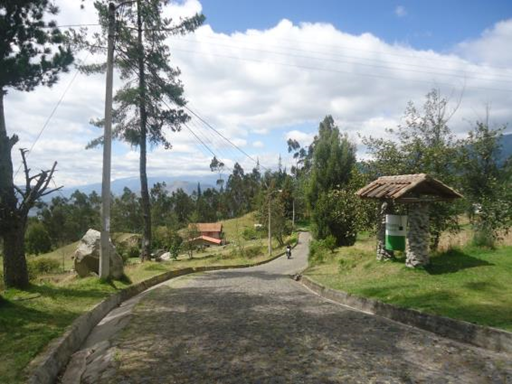 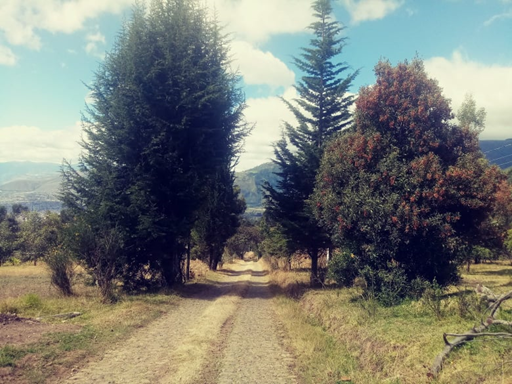 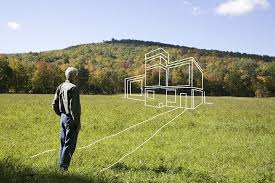 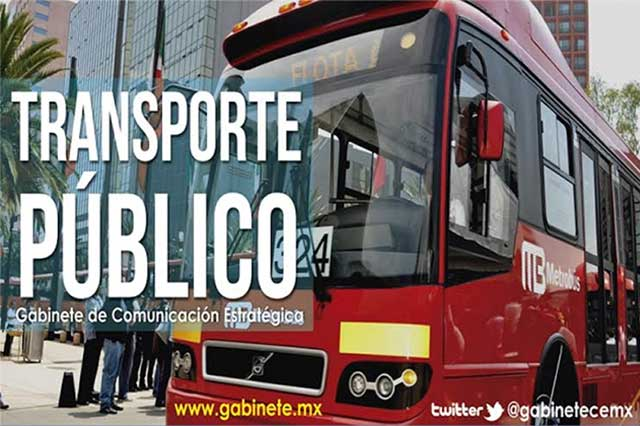 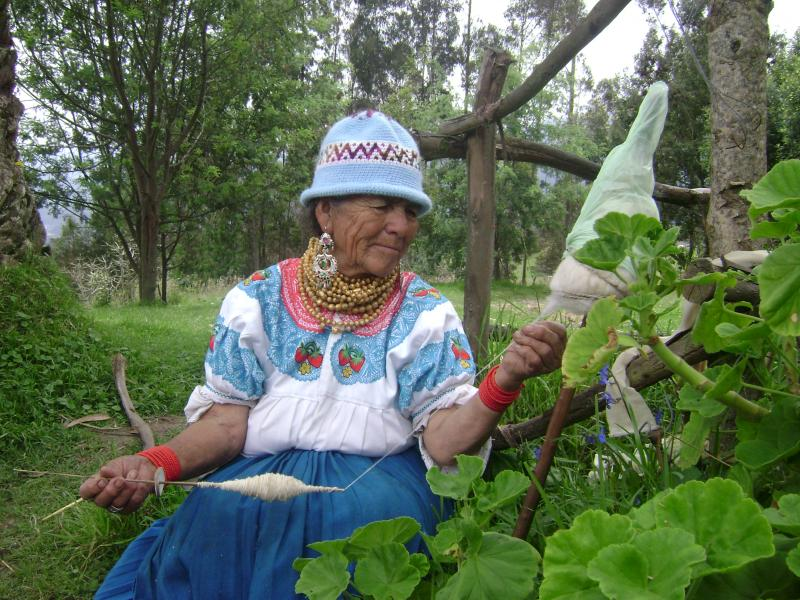 Infraestructura social
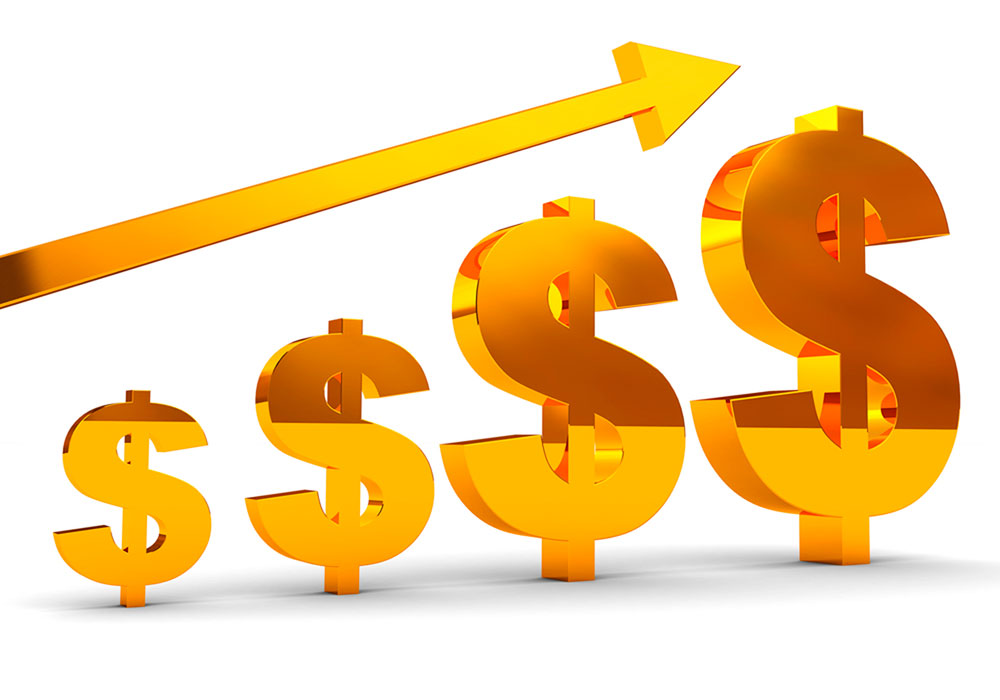 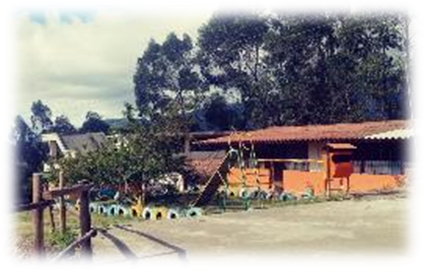 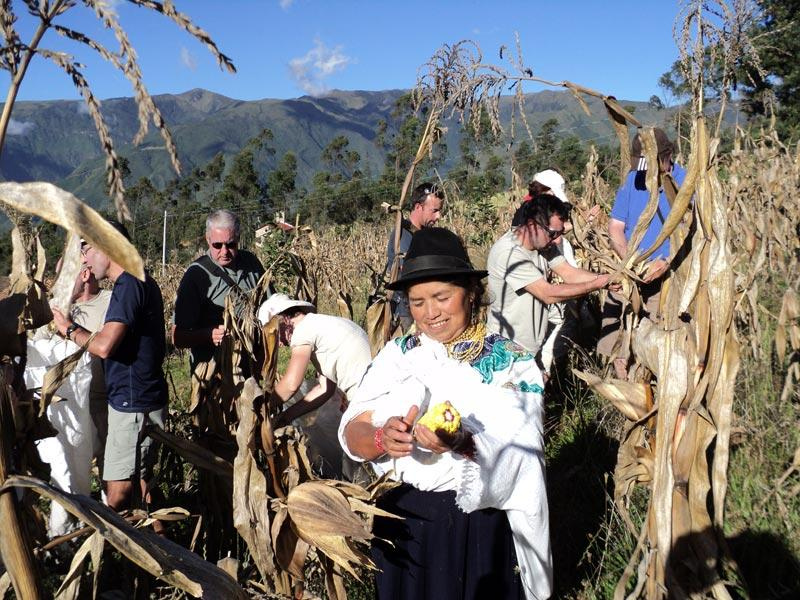 Bienes/Servicios
Turista/anfitrión
FICHA DE OBSERVACIÓN
Aspecto cultural
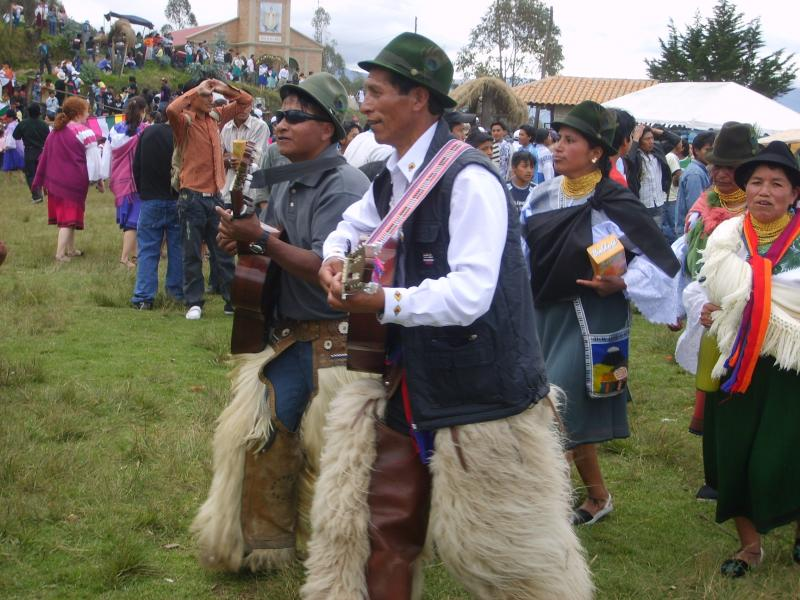 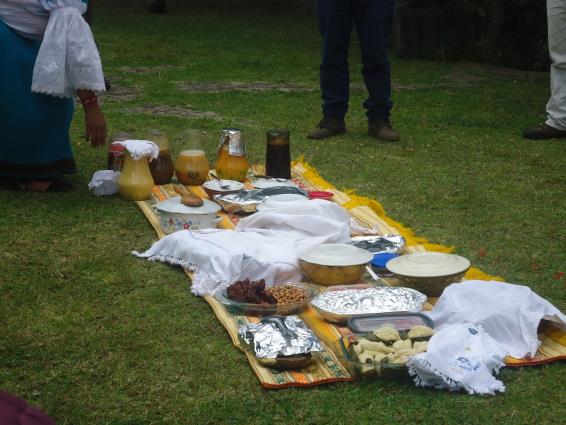 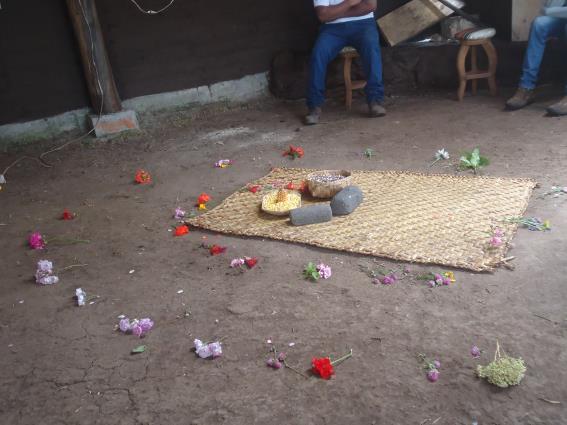 Rituales
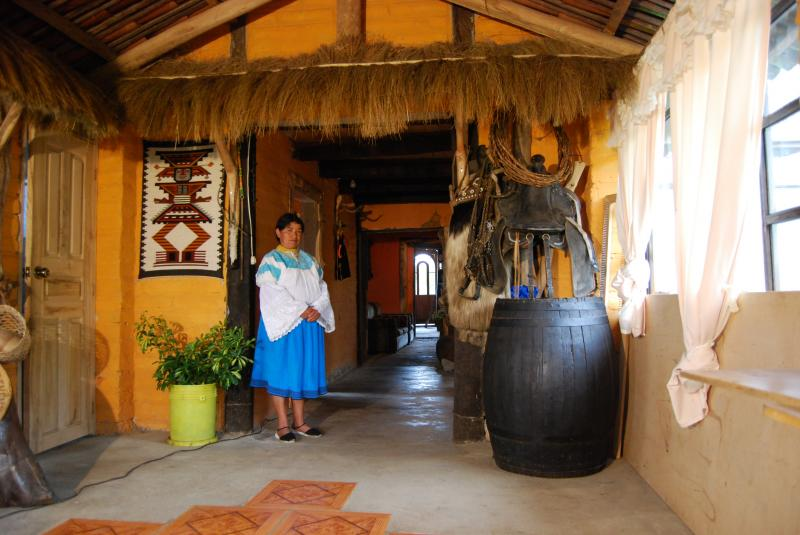 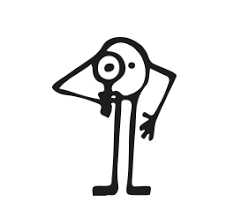 Celebraciones
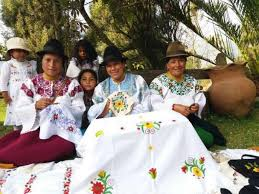 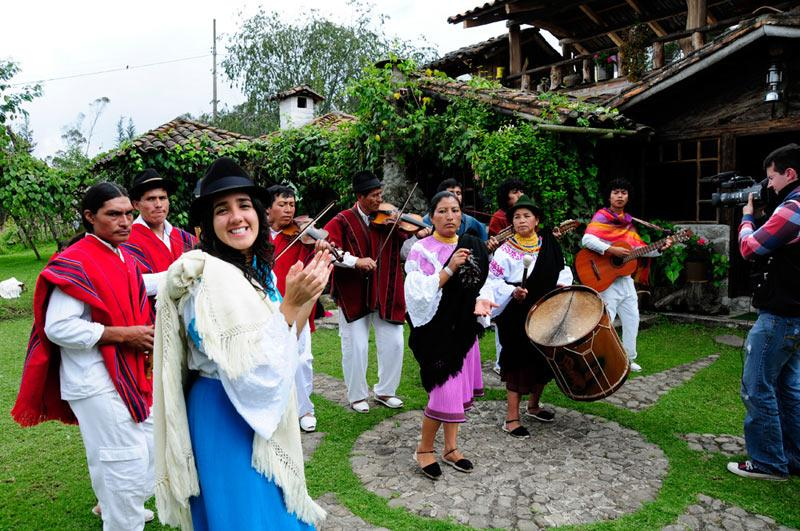 Gastronomía
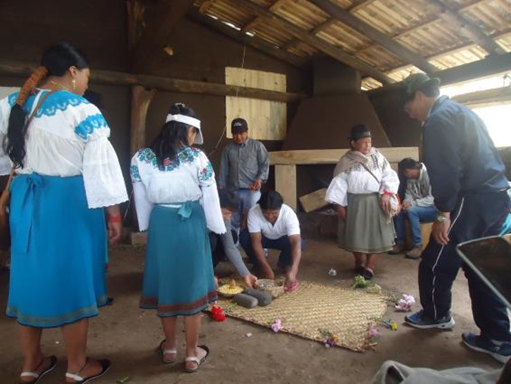 Música y danza
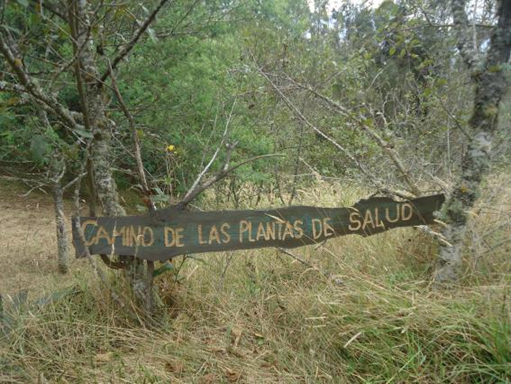 Artesanías
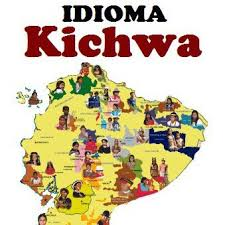 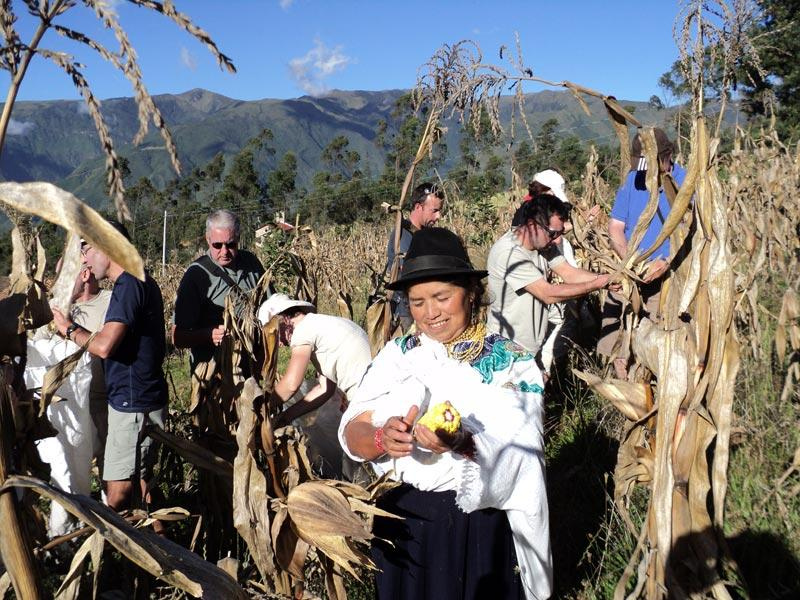 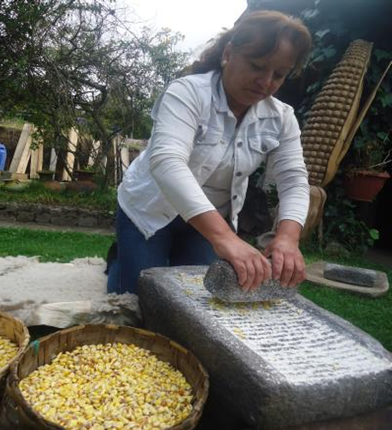 Medicina ancestral
Actividades agropecuarias
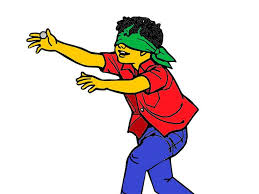 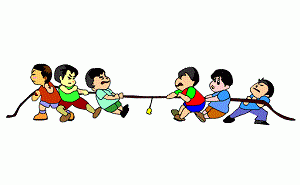 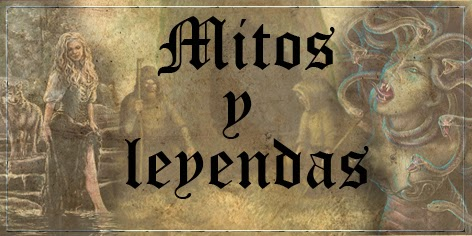 DISCUSIÓN
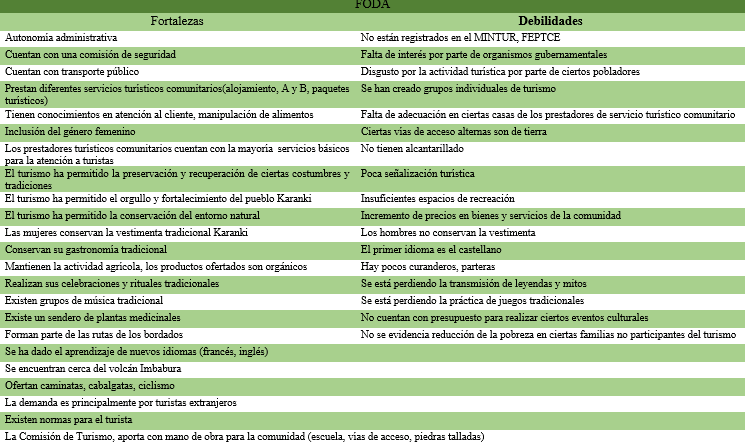 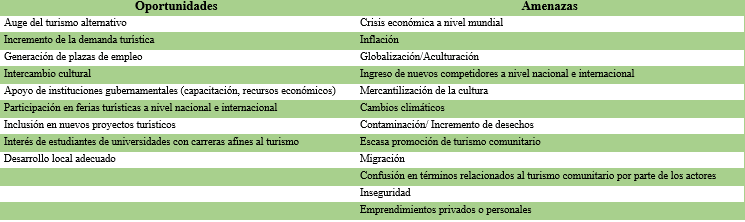 CONCLUSIONES
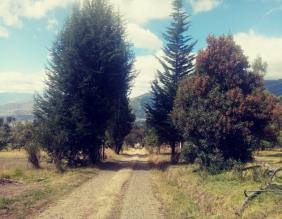 DIMENSIÓN SOCIAL
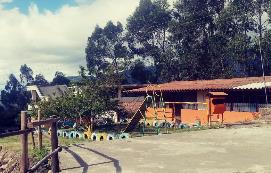 SERVICIOS 
BÁSICOS
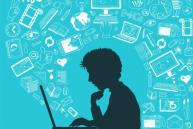 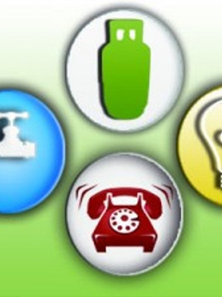 Calles de tierra
Espacios de recreación
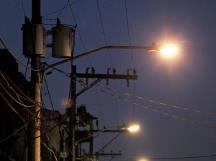 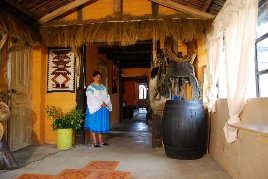 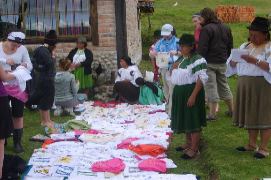 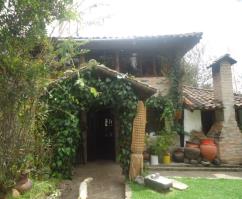 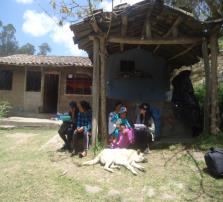 Generación de empleo
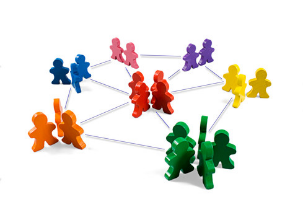 COHESIÓN COMUNITARIA
19%
ADECUACIÓN DE CASAS/REPARTO NO EQUITATIVO
CONCLUSIONES
DIMENSIÓN IDENTITARIA
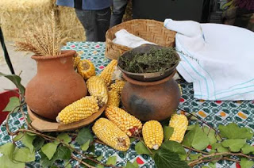 PRESERVACIÓN Y RECUPERACIÓN
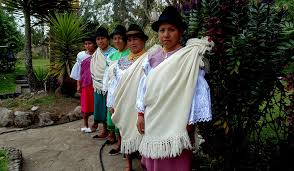 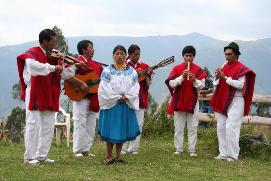 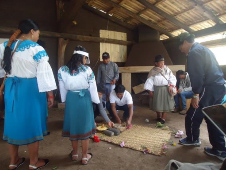 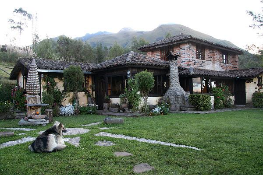 ORGULLO
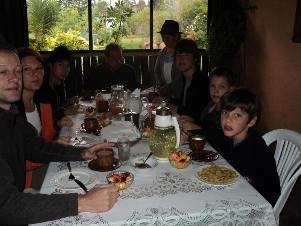 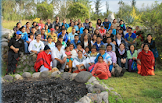 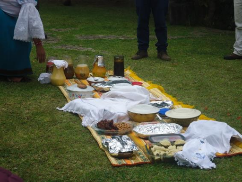 MANEJO DE LOS RECURSOS
INTERCAMBIO CULTURAL
CONCLUSIONES
DIMENSIÓN ECONÓMICA Y PRODUCTIVA
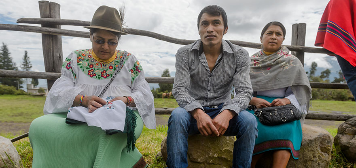 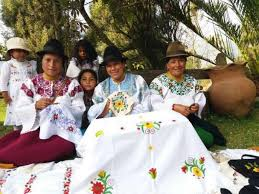 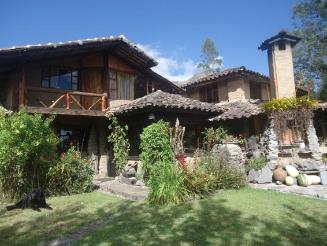 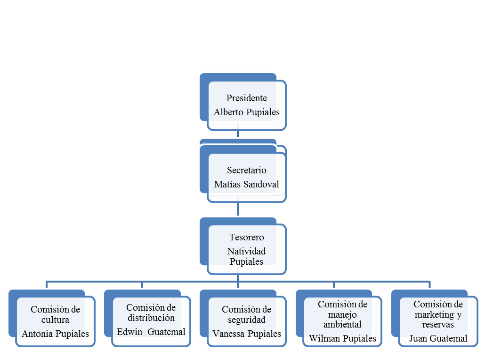 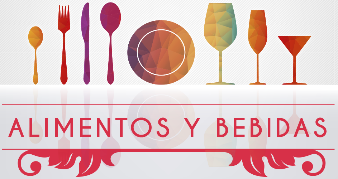 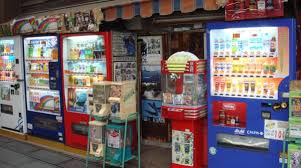 ADMINISTRACIÓN DESCENTRALIZADA
EMPRENDIMIENTOS
CONCLUSIONES
DIMENSIÓN POLÍTICA
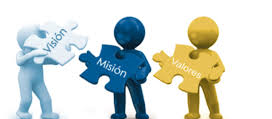 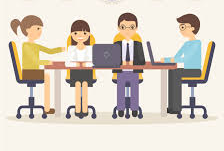 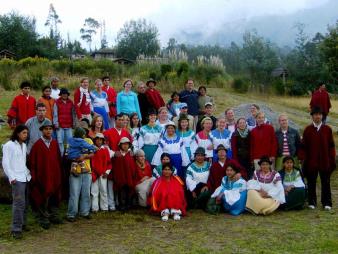 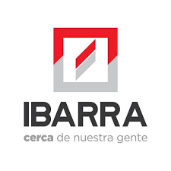 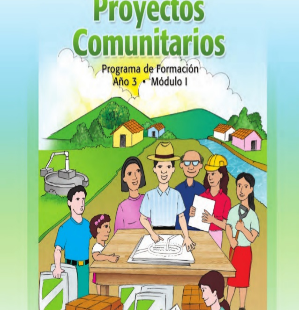 Principales actores
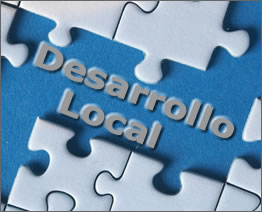 Comisión de turismo, representantes  de las familias de la población y el cabildo
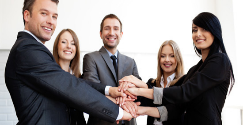 AUTÓNOMA
CONCLUSIONES
DIMENSIÓN SISTÉMICA
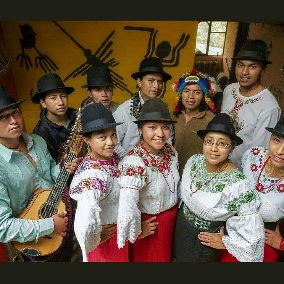 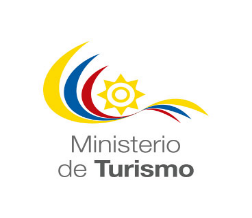 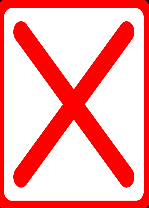 CTC
FALTA DE PRESUPUESTO
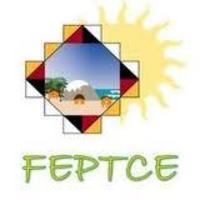 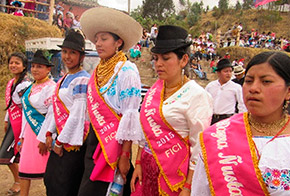 ORGANISMOS
RECOMENDACIONES
DIMENSIÓN SOCIAL
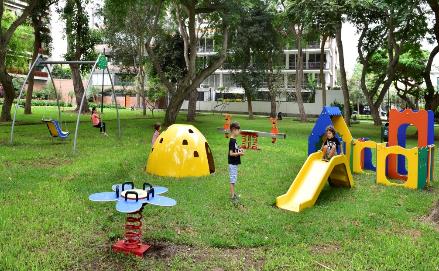 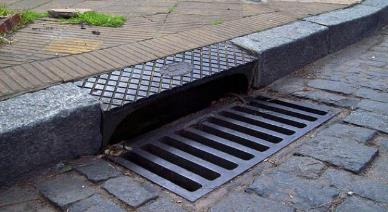 Contaminación 
Enfermedades 
Época Invernal
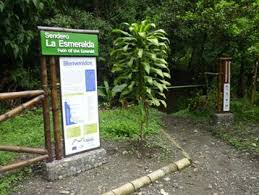 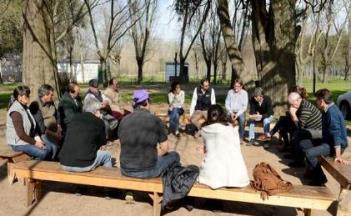 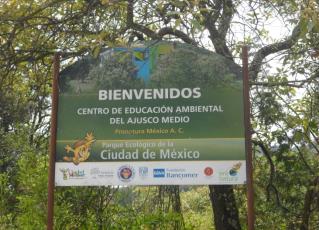 Cohesión comunitaria
Charlas, políticas internas
RECOMENDACIONES
DIMENSIÓN IDENTITARIA
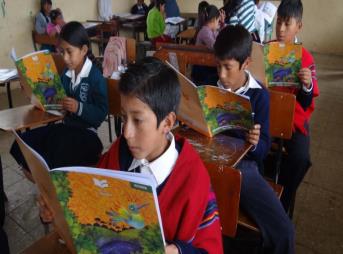 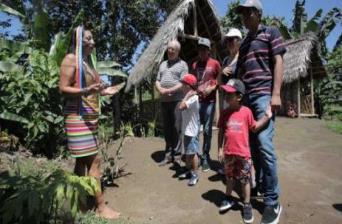 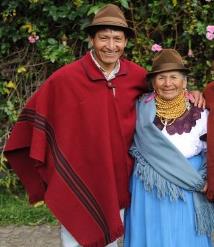 Centro cultural
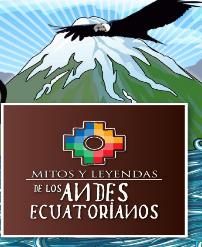 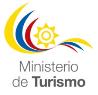 Enseñar a turistas kichwa
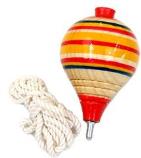 Educación en idioma kicwa, señalética
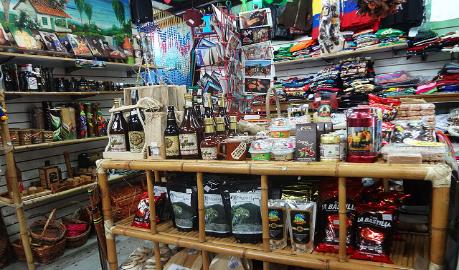 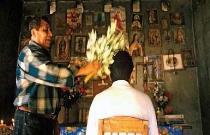 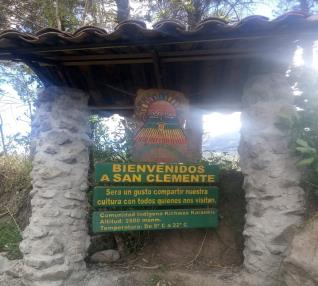 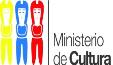 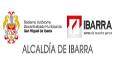 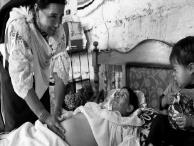 Tienda artesanal
Curanderos, parteras
Señalética idioma kichwa
RECOMENDACIONES
DIMENSIÓN ECONÓMICA Y PRODUCTIVA
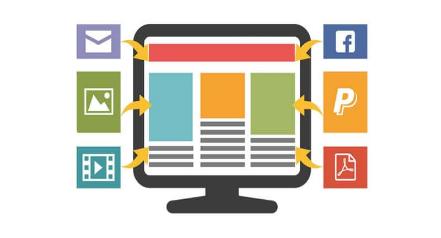 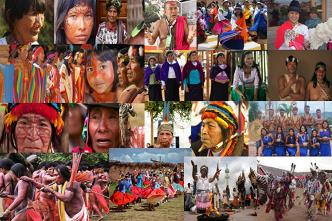 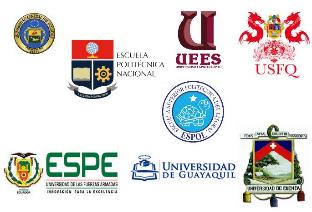 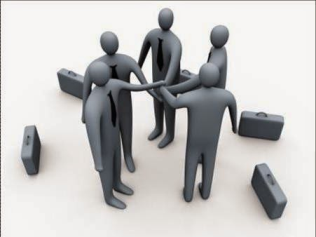 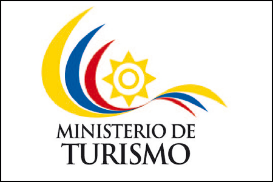 Programas informáticos básicos
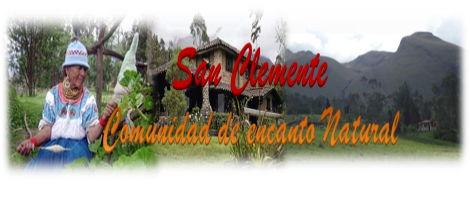 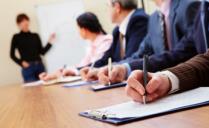 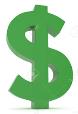 Alianzas estratégicas
Mejor promoción y comercialización
Una sola marca, paquetes turísticos
RECOMENDACIONES
DIMENSIÓN POLÍTICA
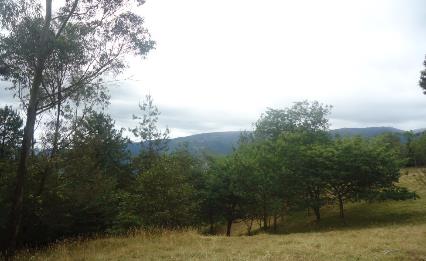 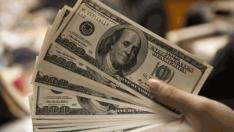 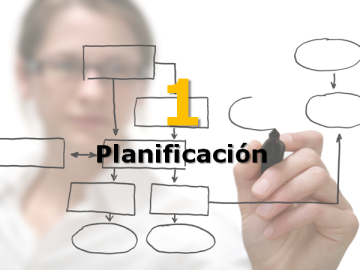 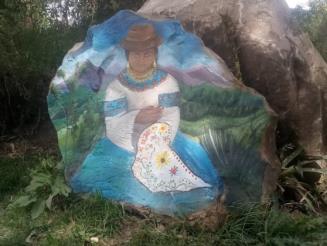 Evitar venta de tierras o establecimiento de negocios
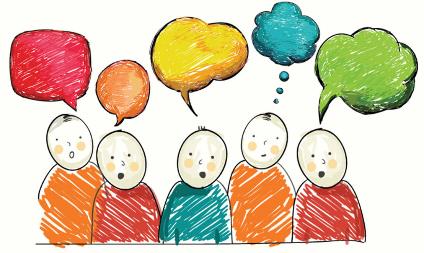 Planificación mediano-largo plazo
-Crisis económica
-Globalización
-Inflación
Reducción de pobreza-Fondo económico
Percepción miembros de la comunidad
RECOMENDACIONES
DIMENSIÓN SISTÉMICA
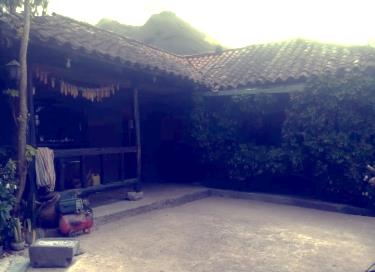 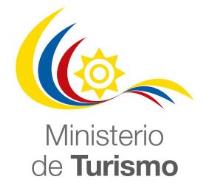 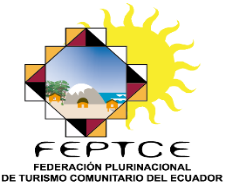 Registro legal
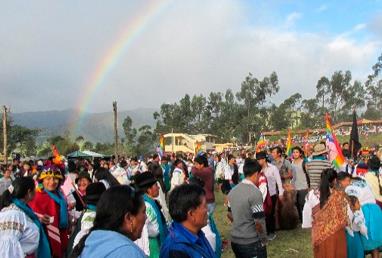 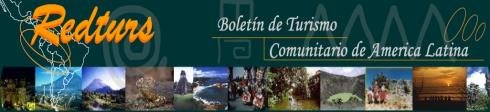 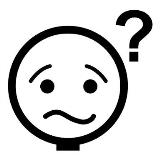 Confusión términos
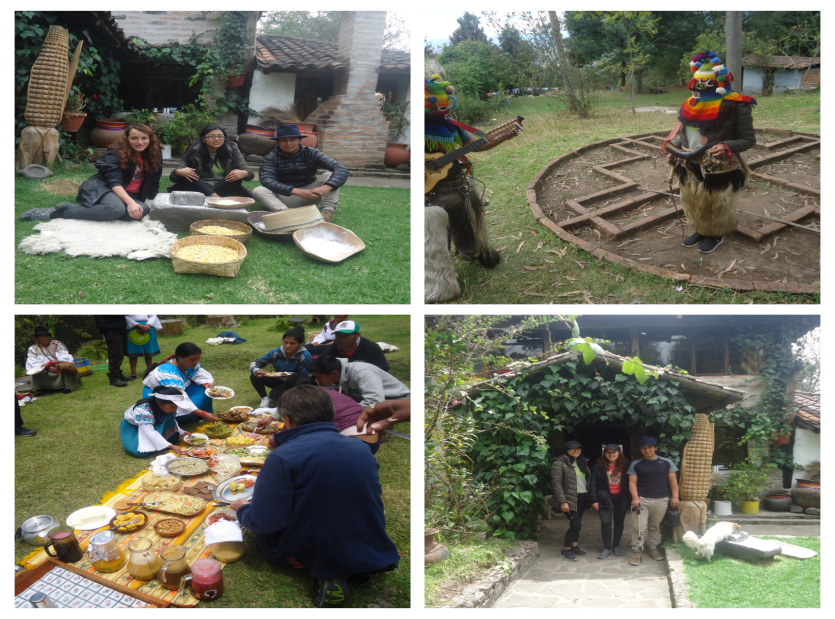